Metodologie 2Lekce 1
Lenka Slepičková
Věda versus zdravý rozum
Vědecké zkoumání je
Empirické
Teorie
Systém, plán
Pravidla
Objektivita
Opakovatelnost
Otevřenost kontrole
Kumulativní
Přírodní vs. sociální věda
4 FeS + 7 O2(g) → 4 SO2(g) + 2 Fe2O3(s)
an = a1 + (n - 1)d
s = v . t

X

„Jen“

Pravděpodobnostní závěry
Omezená platnost závěrů
Obtížné nalezení důkazů o kauzalitě (obtížné naplnění podmínek kauzality)
							(Disman, 1998:15)
Zvyšování prodeje biopotravin souvisí se zvyšujícím se počtem dětí s autismem
Korelace = statistický vztah mezi proměnnými
Kauzalita = příčinná souvislost mezi proměnnými (je nutné splnit podmínky kauzálního vztahu)
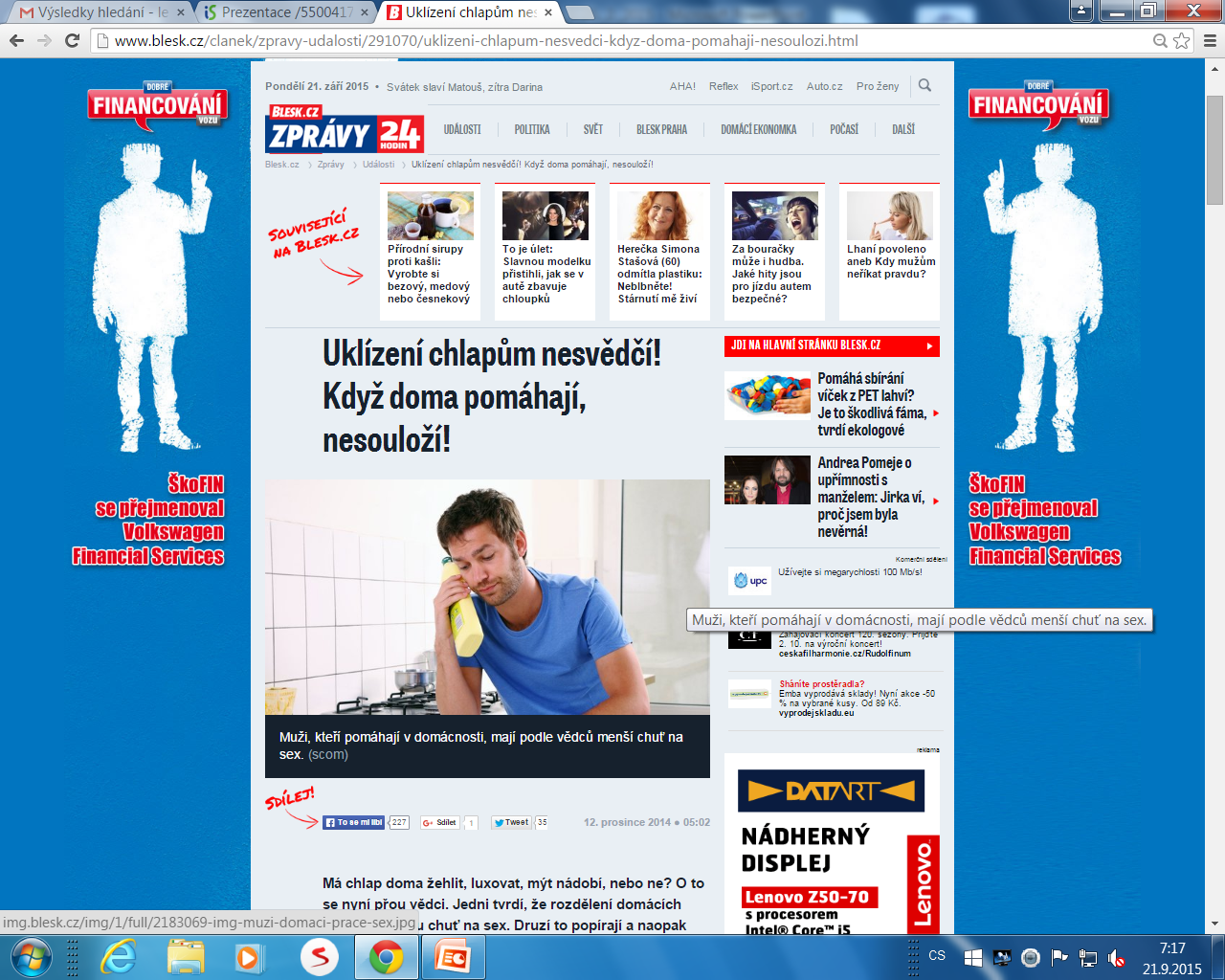 Co na to vědci?
Výzkumníci z Juan March institutu v Madridu varují:

Muži, kteří doma zastávají domácí práce, mají méně sexu s partnerkou.
Muži, kteří se ženským pracím v domácnosti nevěnují, mají sexu téměř dvakrát tolik.
				www.blesk.cz
Proč to je ve vědách, zabývajících se člověkem, tak složité?
Rozsáhlost přirozených systémů v soc. vědách (mnoho faktorů, různé typy zkreslení), vždy pracujeme s redukovaným popisem reality. Redukce se týká 4 prvků výzkumu (počtu pozorovaných proměnných, vztahů mezi nimi, časového kontinua na 1 bod, populace na vzorek)
Aktér, který má své motivy, záměry, cíle (subjektivita aktéra)
Výzkumník jako součást zkoumaného světa (subjektivita výzkumníka)
Většinu jevů nelze zkoumat přímo, ale zprostředkovaně
Nemůžeme manipulovat s lidmi nebo na nich činit pokusy
Experiment
„Abyste mohli zjistit, co se stane, když něco změníte, je nezbytné to opravdu změnit“. 

			(Box, Hunter, Hunter 1978:3)
Pomůže nám experiment?
Experiment = jediná výzkumná metoda, která umí dokázat kauzální vztahy

Výzkumník manipuluje s nezávislou proměnnou (např. metoda výuky, tréninkový plán, léčba, vystavení sledování programu s násilným obsahem, intenzita osvětlení)  a zjišťuje, jaký to má důsledek na závisle proměnnou (např. množství znalostí, uběhnutá rychlost, zdravotní stav, agresivita, pracovní výkon)
Klasický experiment
Náhodné rozdělení do experimentální a kontrolní skupiny (experiment porovnává účinky!)
Měření
Vystavení experimentální skupiny experimentální proměnné (kontrolované výzkumníkem)
Měření – existuje statisticky významný rozdíl mezi skupinami?
Lze použít experiment?
Vliv dramaterapie na socializaci osob bez domova
Srovnání lázeňské a medikamentózní léčby epilepsie
Co lépe působí na rozvoj vědomostí a znalostí žáků: týmové nebo tradiční vyučování?
Jaké dítě dosahuje lepších školních výsledků, dítě vychované chůvou, nebo rodiči?
„Studie ukazuje korelaci, nikoli kauzalitu“
Dánští výzkumníci sledovali skupinu žen žen ve věku 15 - 34 let mezi roky 1995 a 2013, dohromady tak měli data o více než milionu žen (přesně 1 061 997). 
Výsledky ukázaly, že různé typy antikoncepce vedou k různému zvýšení rizika deprese. Vědci porovnávali ženy, které začaly užívat danou metodu antikoncepce, se „srovnatelnými“ ženami, které ji užívat nezačaly. Měřili, o kolik se u žen, které začaly používat antikoncepci, zvýšila šance, že jim budou předepsána antidepresiva.
U žen užívajících kombinovanou perorální antikoncepci stoupla míra rizika (RR) o 23 %.
U uživatelek progestogenových pilulek stouplo riziko o 34 %.
U uživatelek antikoncepčních náplastí (norgestolmin) stouplo riziko o 100 %.
U uživatelek vaginálního implantátu (etonogestrel) stouplo riziko o 60 %.
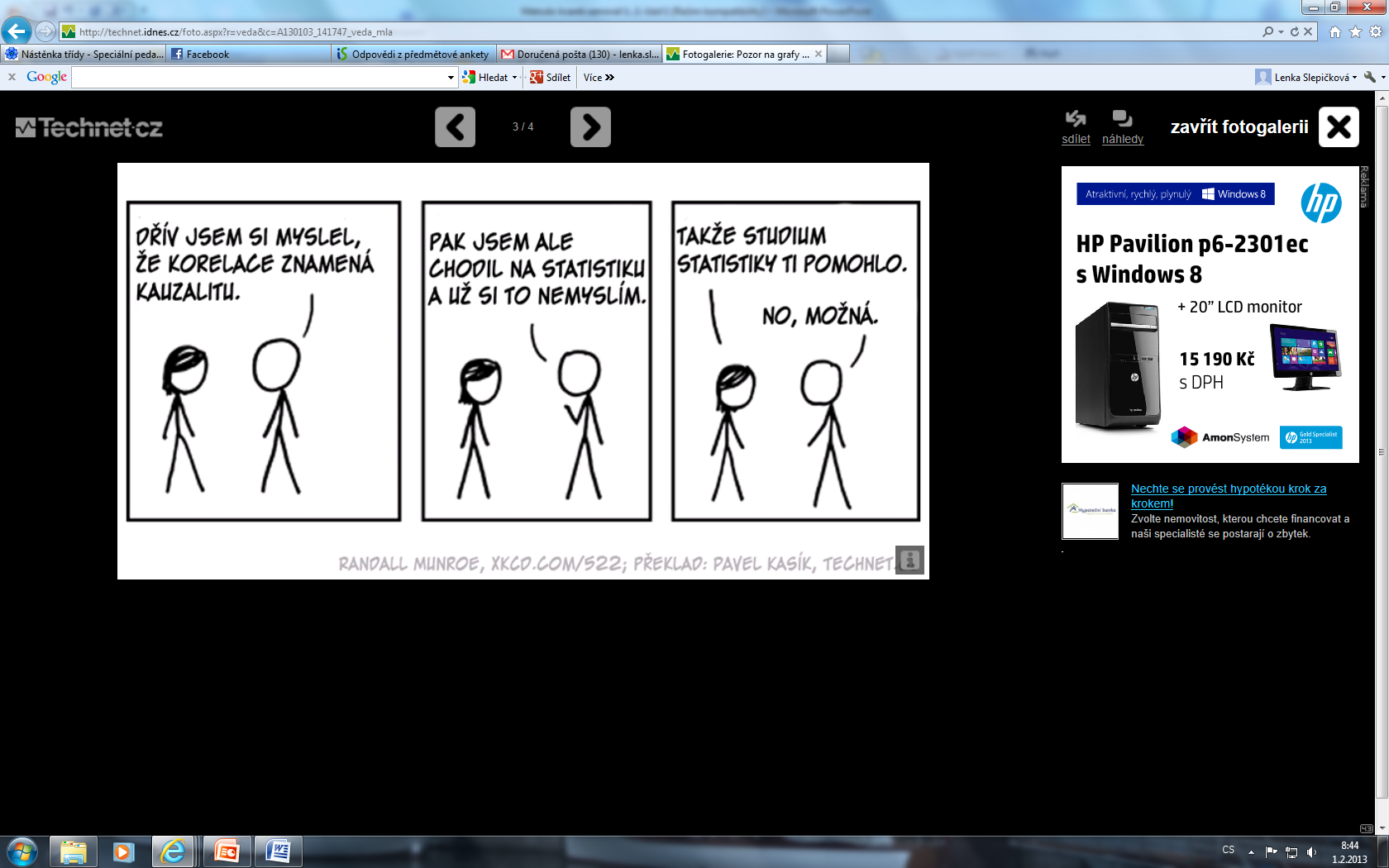 Rekapitulace
Vztah mezi vědou a zdravým rozumem
Charakteristiky vědeckého zkoumání
Korelace a kauzalita, podmínky kauzality
Specifika výzkumu ve vědách, zabývajících se člověkem (přirozený systém, redukce reality atd.)
Klasický experiment, jeho logika a postup
Použitelnost experimentu ve vědách, zabývajících se člověkem